Module 4.5 - Le rôle des femmes dans l’alimentation
Introduction : Une image de la femme héritée d'une longue histoire 

La fonction nourricière des femmes et les inégalités de genre

Comment les caisses de conventionnement de la SSA peuvent-elles se saisir de ces questions ?
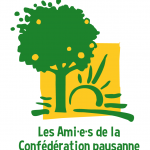 Une image de la femme héritée d'une longue histoire
Les archéologues et les historiens ont longtemps limité le rôle des femmes à leur fonction reproductrice et nourricière
  
  Une image de la femme associée à la terre (Terre-Mère)
  Des siècles sous le poids des Eglises et du Patriarcat
  Un rôle qui semble « naturel »  (différences physiologiques)

Des études récentes nuancent cette vision qui conduit à des justifications anthropologiques et physiologiques des inégalités
La fonction nourricière des femmes
> Elles sont majoritairement chargées de l'approvisionnement et de la préparation des repas

En France :

80 % des femmes, contre 36 % des hommes, font la cuisine et le ménage au moins 1 heure par jour

10 heures de travail domestique de plus par semaine
La fonction nourricière des femmes
> Elles sont majoritairement chargées de l'approvisionnement et de la préparation des repas


Petit sondage entre ami.es
La fonction nourricière des femmes
> Elles sont majoritairement chargées de l'approvisionnement et de la préparation des repas

Dans les cuisines des riches (invisibles)

Mais beaucoup moins dans les restaurants étoilés, palais présidentiel, dans les medias...
La fonction nourricière des femmes
> Elles produisent de la nourriture mais subissent de nombreuses inégalités

Dans le monde, elles représentent :

37 % de la main d'oeuvre agricole, 80 % dans certains pays
 
Moins de 15 % des propriétaires agricoles
La fonction nourricière des femmes
> Elles produisent de la nourriture mais subissent de nombreuses inégalités

En France :

Le secteur agricole comprend un tiers de femmes

Leur statut évolue lentement, de fortes inégalités persistent (accès à la propriété, revenus, allocations de retraite...)
La fonction nourricière des femmes
> Elles mangent moins que les hommes 

Discriminations alimentaires : elles mangent après les hommes et les garçons de la famille
  Depuis si longtemps que cela expliquerait leur plus petite taille
 
Dans certaines régions du monde, elles sont davantage victimes de sous-nutrition
  (manque d'accès aux ressources, au travail rémunéré, à l'éducation...)
La fonction nourricière des femmes
> Elles ne mangent pas la même chose que les hommes 

La viande pour les hommes, les yaourts pour les femmes

Injonctions à surveiller leur ligne
 
Les femmes sont globalement plus soucieuses de la qualité nutritionnelle des repas
Comment les caisses peuvent-elles prendre en compte ces inégalités ?
> Connaissance de cause

Aborder collectivement la question du rôle des femmes dans l'alimentation ?
Comment les caisses peuvent-elles prendre en compte ces inégalités ?
> Composition des caisses de conventionnement

Créer les conditions favorisant la participation des femmes ?

Quelle proportion hommes/femmes ?
  50/50 ? 
  + de femmes ? + d'hommes ? 
  A l'image du territoire ? 
  Au hasard ?...
Comment les caisses peuvent-elles prendre en compte ces inégalités ?
> Critères de conventionnement

Comment tenir compte des contraintes d'approvionnement des femmes ? Aborder la question du supermarché ?

Privilégier les productrices ?